Poetry for Kids
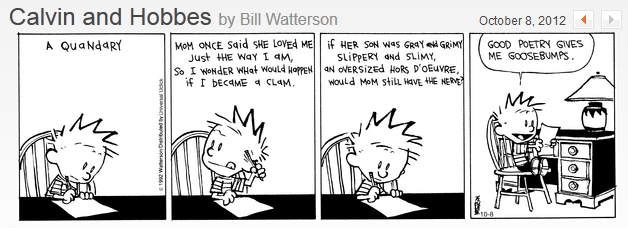 1
[Speaker Notes: Poetry isn’t just for grownups …]
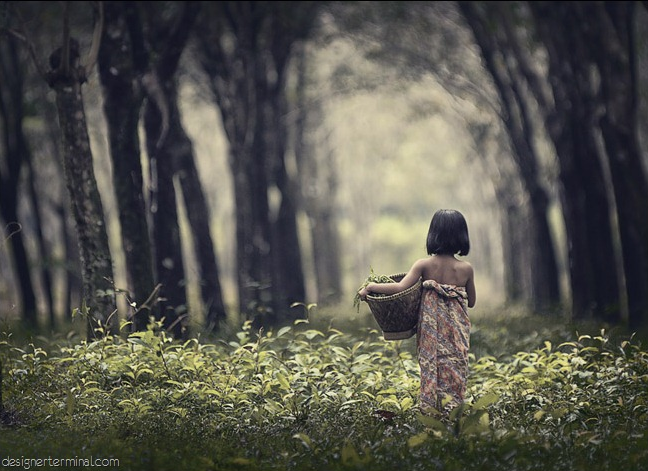 This lesson covers:
Poetry Types
Poetry Forms
Strategies
2
[Speaker Notes: Some people get confused between types and forms. Forms is about what it looks like, the metre etc. Type is about the purpose.]
How is poetry different from prose?
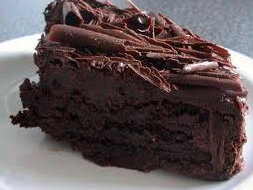 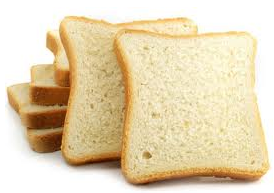 Rich chocolate cake
Plain white bread
3
[Speaker Notes: Sometimes poetry looks a lot like prose. But the language is much richer. Like chocolate cake compared to plain white bread.]
3 Types of Poetry
Lyric
Thought and emotion
Some songs
Eulogy, ode, sonnet
Does not tell story
4
[Speaker Notes: Basically 3 types of poetry:
First type of poetry – lyric.]
3 Types of Poetry
Lyric
Narrative
Tells a story
Ballads, epics
Heroic events of cultural significance
5
[Speaker Notes: Second type of poetry – narrative. Lots of children’s poems are narrative.]
3 Types of Poetry
Lyric
Narrative
Dramatic
Written in verse that is meant to be spoken
Tell story or portray situation
Usually in blank verse
6
[Speaker Notes: Third type – dramatic. Usually in blank verse / free verse, but not always.]
(Some) Forms of Poetry
Acrostic
Concrete
Cinquain
Free Verse
Haiku
Limerick
Sonnet
Clerihew
Which ones are good for children?
7
[Speaker Notes: Some people say there are 55 forms, some say there are more. People tend to make up new forms and new names. Here are some of the interesting ones.]
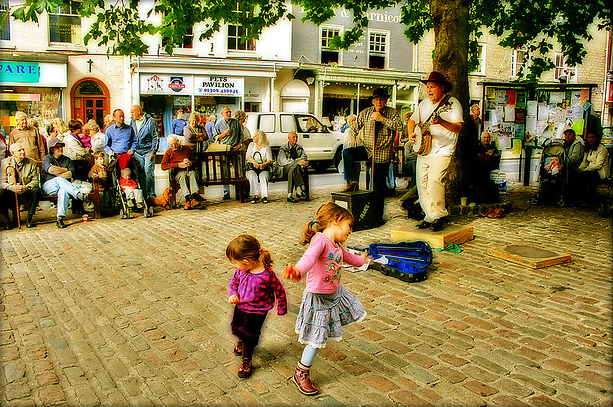 Why teach poetry?
to children?
rhyme
rhythm
language
enjoyment
8
[Speaker Notes: Children need to learn about rhyme, helps them with their phonics and reading.
It’s very important for kids to feel rhythm, developmentally for their brains.
Learning poems and learning about poetry with help their language development.
And poetry can and should be really fun for them, anything that is fun will improve their learning.]
AcrosticPoem
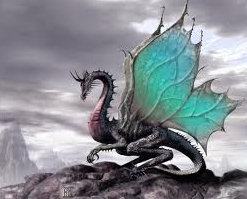 The dying sun is leaving with the light
High in still air o’er the mystic hill
Evening fast is changing into night
Red hued skies their bloody crimson spill
Every blade of dew-drenched night-blacked grass
Bends and whispers till the soft dusk sings
Each wild creature breathes not till they pass
Dragons flying high on mighty wings
Riding over darkling tower-topped Tor
Ancient Avalon where Arthur lies
Guarding He who they are waiting for
Once and future King who never dies
Now when all things change and fade from sight
Sunset is the time of dragon flight
9
[Speaker Notes: This is an acrostic poem – a very long, complicated one. (It’s also a sonnet).]
Name Acrostic Poem
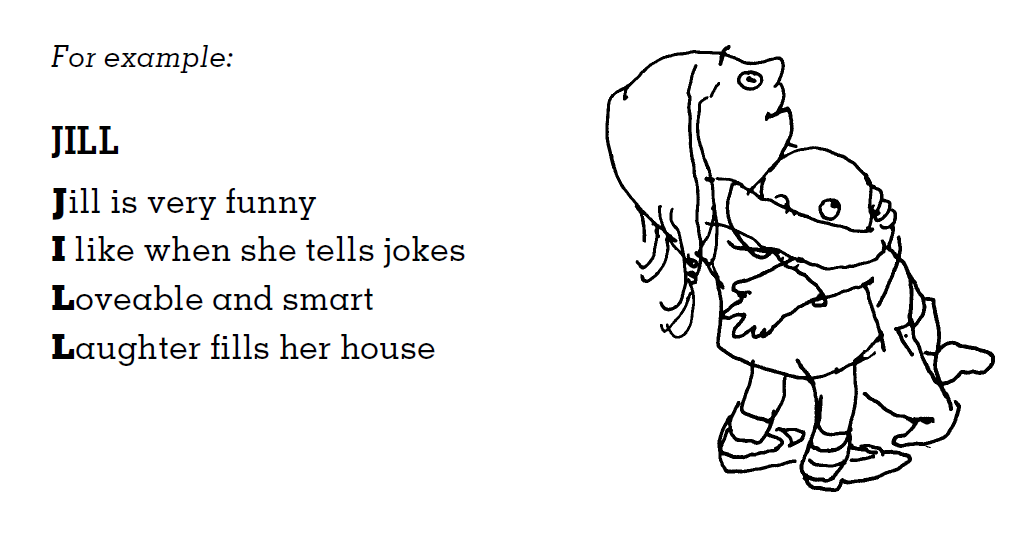 10
[Speaker Notes: This is a more normal kids acrostic poem, based on some kid’s name.]
Concrete Poem
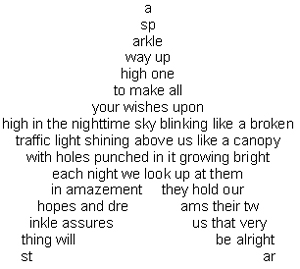 11
[Speaker Notes: Concrete poems (or shape poems) are all about the shape, but the words should be good too.]
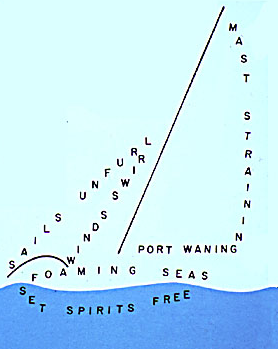 ConcretePoem
12
[Speaker Notes: This concrete (shape) poem is quite a nice little poem even without the visual effect.]
Sometimes called “Shape Poems”
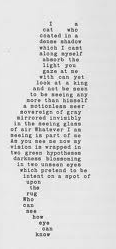 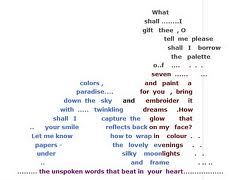 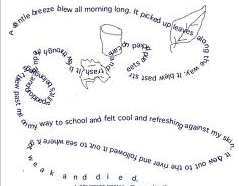 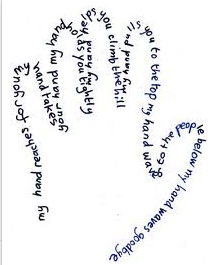 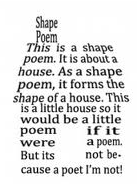 13
[Speaker Notes: Several more concrete / shape poems.]
Cinquain
Line A: One vague or general one-word subject or topic.Line B: Two vivid adjectives that describe the topic.Line C: Three interesting “-ing” action verbs that fit the topic.Line D: Four-word phrase that captures feeling about the topic.Line E: A very specific term that explains Line A.
NOTE: ‘cinq’ is French for ‘five’.
14
[Speaker Notes: A useful form for a short poem – 5 lines – that can be created in the classroom following a particular formula.]
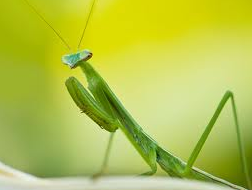 InsectHidden, hungryPreening, searching, stalkingWaits as if prayingMantis
15
[Speaker Notes: An example of a cinqain poem.]
Free Verse
The fog comes
on little cat feet.
 
It sits looking
over harbour and city
on silent haunches
and then moves on.

by Carl Sandburg
16
[Speaker Notes: Free verse, or blank verse, has no rhyme. Not a lot different from prose, just richer maybe.]
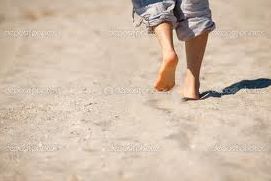 Haiku Poem
3 lines, 5 / 7 / 5 syllables
I walk across sand
And find myself blistering
In the hot, hot heat
17
[Speaker Notes: Haiku poems are often used in the classroom because they are short and simple, and have a formula to follow.]
Limerick
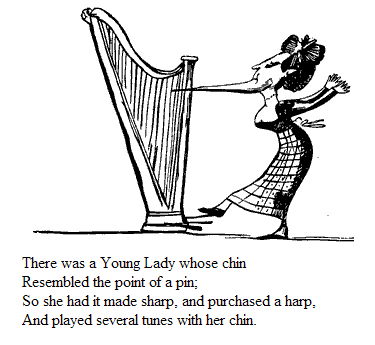 18
[Speaker Notes: Limericks are supposed to be funny, and follow a very strong formula. Probably not so easy for ESL.]
Limerick
There was a young man from DealingWho caught the bus for Ealing.It said on the doorDon't spit on the floor So he jumped up and spat on the ceiling
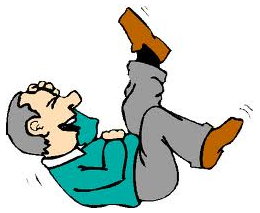 19
[Speaker Notes: Another example of a limerick.]
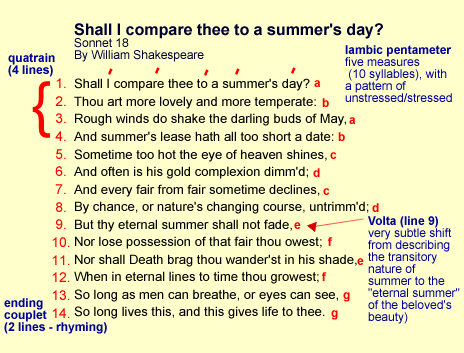 SONNET1
Shakespearean
20
[Speaker Notes: Sonnet – Shakespearean. Very definite rhythm and rhyme formulation. Difficult for primary school, although they might enjoy listening to it if well-read.]
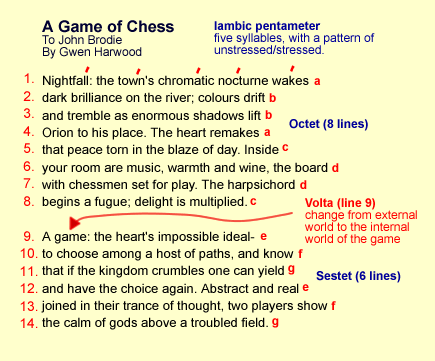 SONNET2
Petrarchan
21
[Speaker Notes: Petrarchan – the other type of sonnet.]
Clerihew
Clerihews have just a few simple rules: 
They are four lines long. 
The first and second lines rhyme with each other, and the third and fourth lines rhyme with each other. 
The first line names a person, and the second line ends with something that rhymes with the name of the person. 
A clerihew should be funny.
22
[Speaker Notes: Short little four-line poems. Can be fun for kids to try writing.]
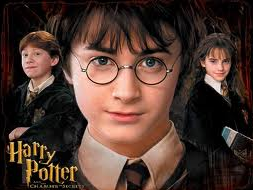 A Clerihew
The enemy of Harry Potter Was a scheming plotter. I can't tell you what he's called; I'd be ashamed To name "he who must not be named."
23
[Speaker Notes: Example of a Clerihew.]
Don’t Forget Poetic Devices!
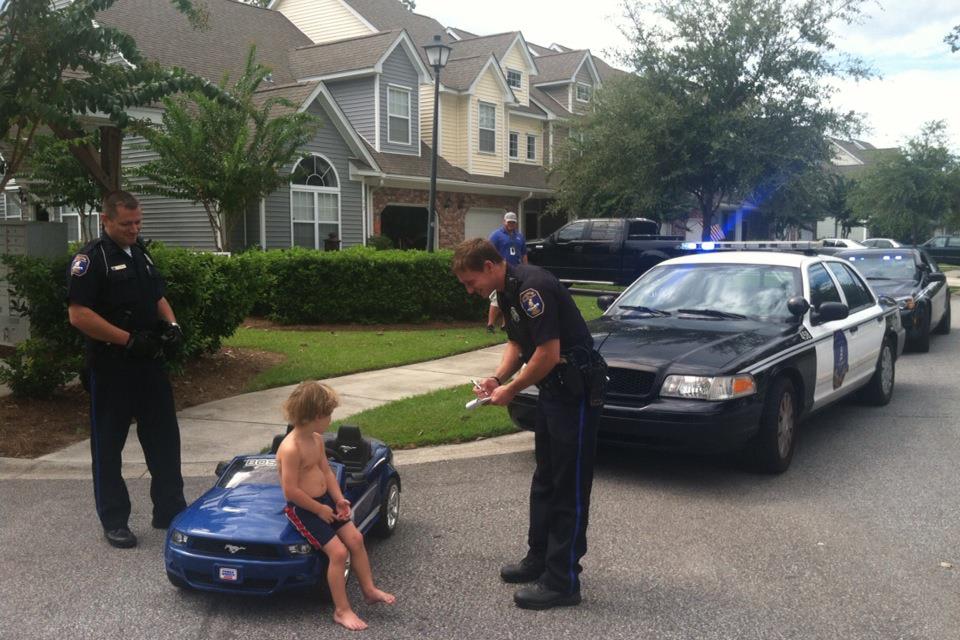 Which poetic devices should children learn about, and why?
24
[Speaker Notes: Should children be taught about poetic devices, or is that too adult for them?]
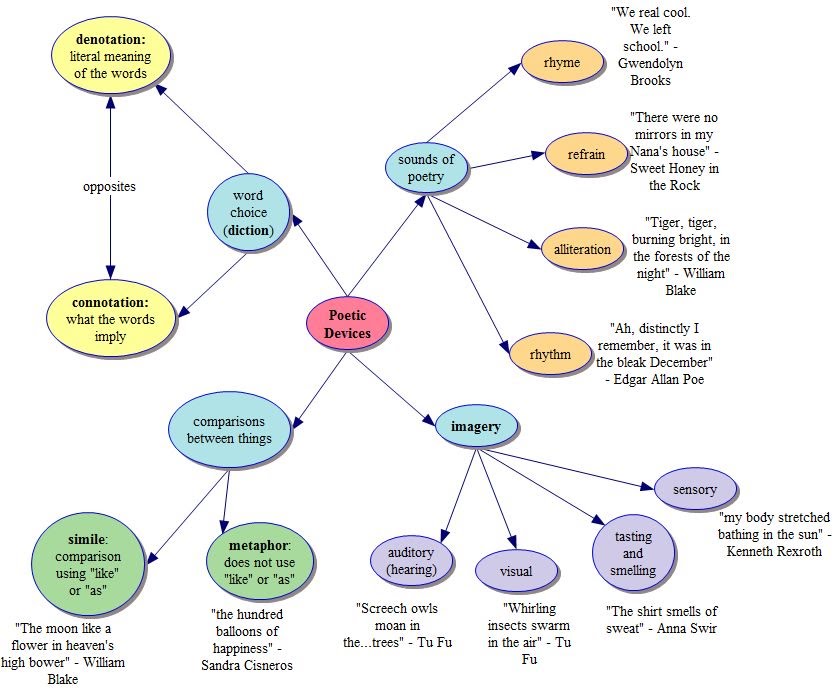 25
[Speaker Notes: Chart of poetic devices.
The ‘sounds of poetry’ section is important for children.
The ‘imagery’ is useful, though they don’t need to learn the terms.
‘Comparison between things’ – children can practice their language with, for example, similes.
‘Diction’ may be beyond primary school children.]
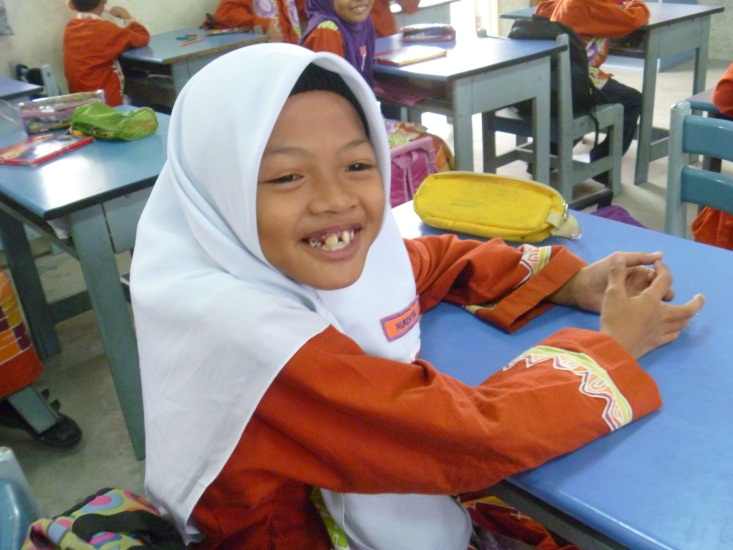 Strategies?
Poems for Kids
26
[Speaker Notes: So how do we teach poetry to kids like this one.]
Strategies?
Read Poems to them
Get them to read poems (silently/aloud)
Get them to memorise poems
Get them to recite poems
They respond to poems with actions
They respond to poems with artwork
They respond to a poem by dramatizing it
They compare poems
They listen to lyrical poems (in songs)
27
[Speaker Notes: Here are some strategies.
Reading poems to them needs preparation and enthusiasm. We are going to practise reading some now in class.
Try to read each line, hold it in your head, and look up to speak.]
Strategies?
Get them to write their own poems …
Write an acrostic name poem
Make a shape poem
Use a poetic device in a simple poem
Work together to create a group or class poem
Display poems children have written
Find poems on the Internet
Put your class poems on the Internet
‘Found Poetry’ – make a found poem
28
[Speaker Notes: Getting them to write poems – with careful preparation they can do this.]
http://www.shelsilverstein.com
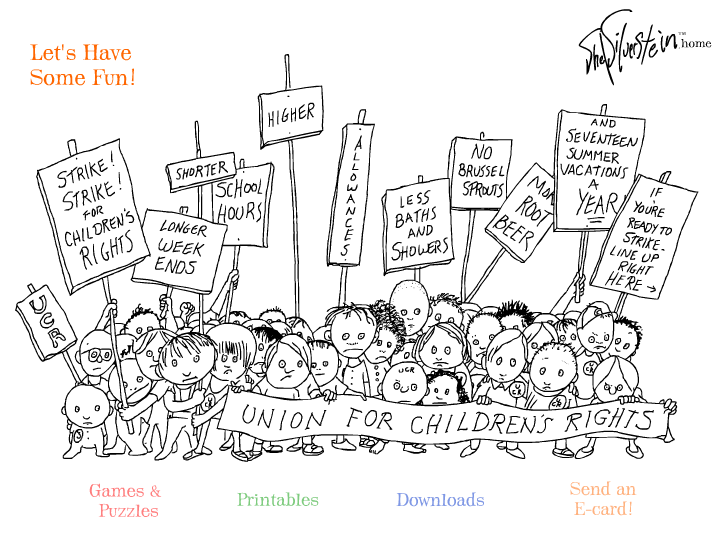 29
[Speaker Notes: Some websites to look at.
Shel Silverstein writes great kids’ poems.]
http://busyteacher.org/7031-10-fun-ways-teach-poetry-classroom.html
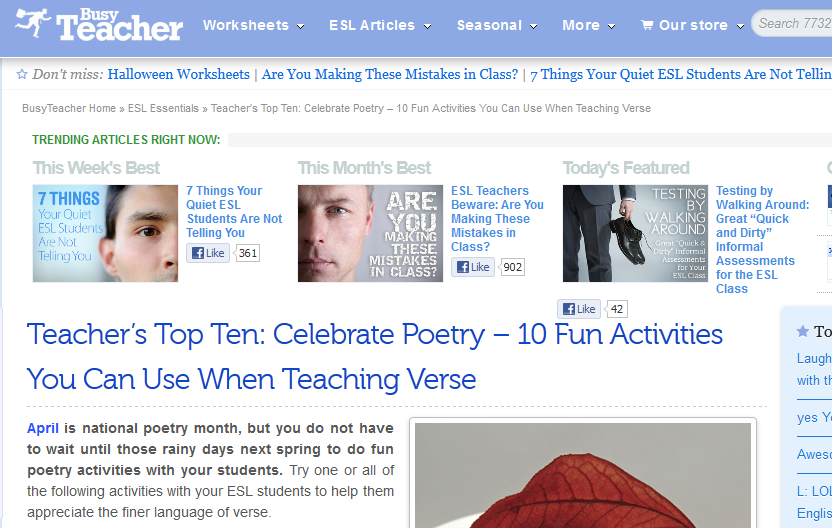 30
[Speaker Notes: Busy Teacher – register and use (it’s free)]
http://www.poemhunter.com/poems/
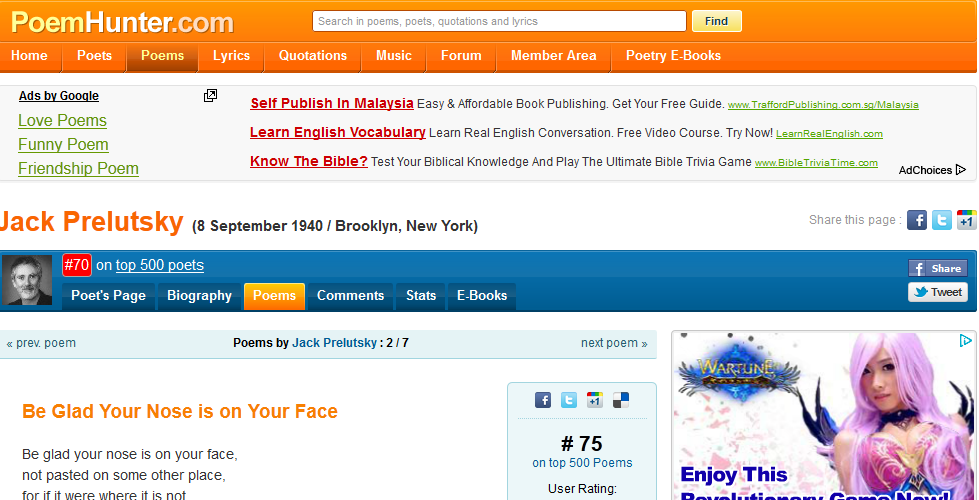 31
[Speaker Notes: Poem Hunter has some good poems and ideas.]
http://teacher.scholastic.com/writewit/poetry/
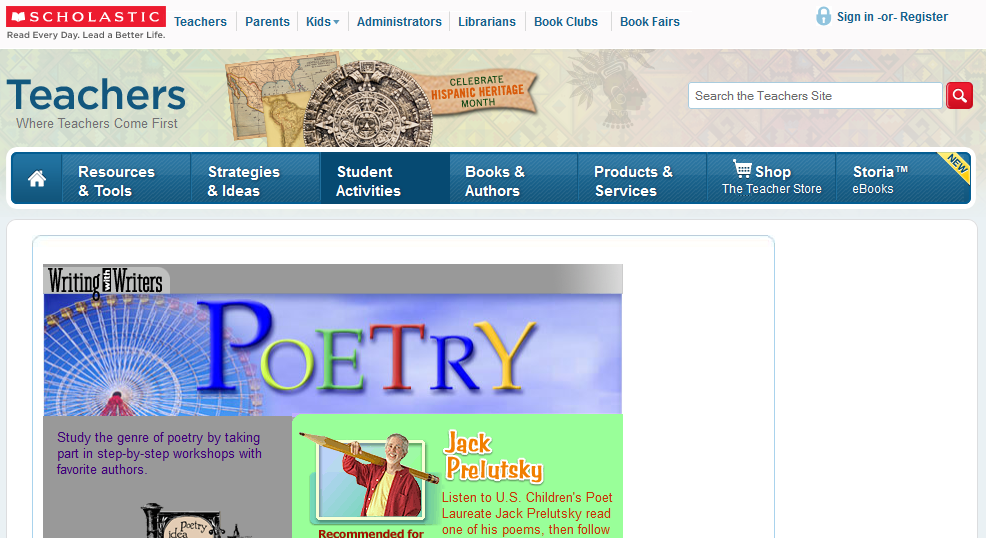 32
[Speaker Notes: Scholastic has poems and ideas.]
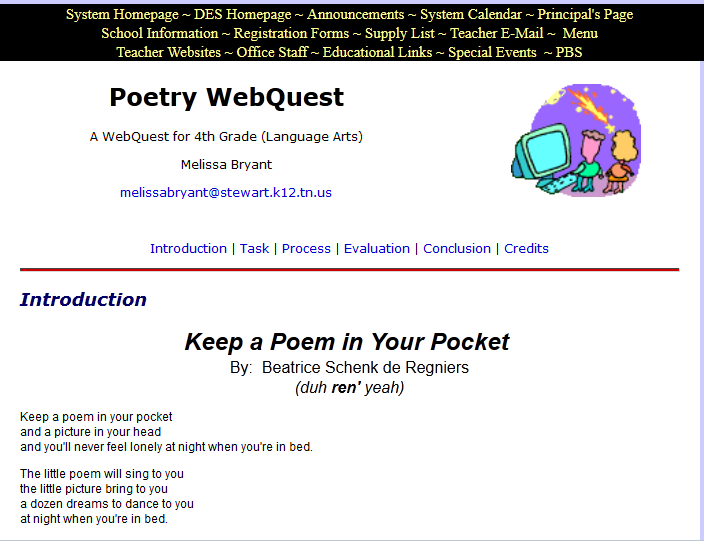 http://www.stewartcountyschools.net/des/Poetry%20WebQuest.htm
33
[Speaker Notes: This crowd has a “poem in your pocket” thing.]
Project
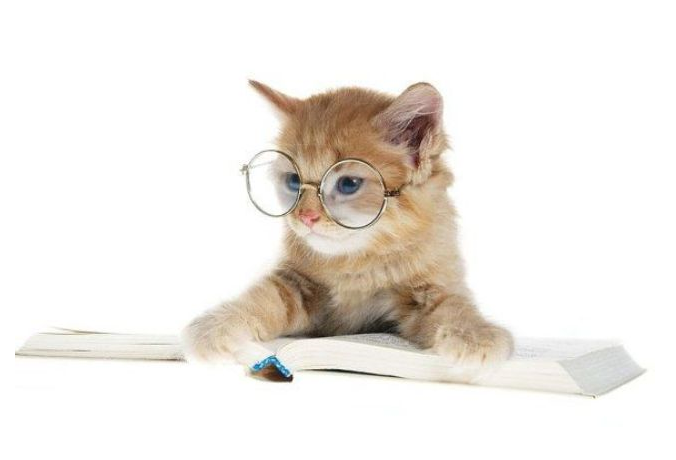 Write 3 poems
in 3 different forms
(at least one with rhyming)
ruth.wickham@gmail.com
34